Partners Webinar Alert
Reminder…Because of the amount of individual logins for this webinar.  Please DO NOT Unmute your Microphone after you enter this webinar.
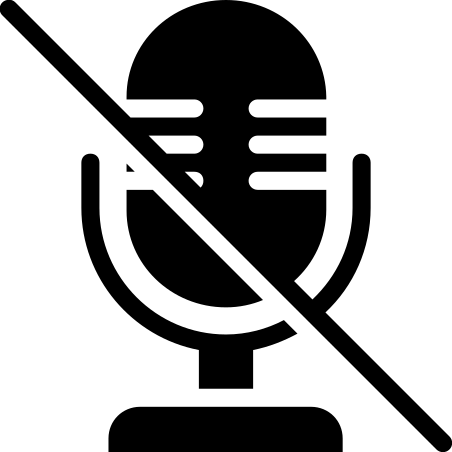 Presented by Partners in Medical Education, Inc. 2020
1
Working With Your IRB
Grace Brannan, PhD
GME QI and Research Consultant
Presented by Partners in Medical Education, Inc. 2020
2
Introducing Your Presenter…
Grace Brannan, PhDGME QI and Research ConsultantPartners Consulting Member

13+ years in GME Research and QI Leadership and 3 decades in population-based research.

Seasoned in setting QI and Research Strategy.
ACGME success in QI and scholarly requirements for multiple residencies.

Experienced in making research doable and feasible.

Focused on high value care, patient safety, embedding GME scholarly activities in hospital initiatives.
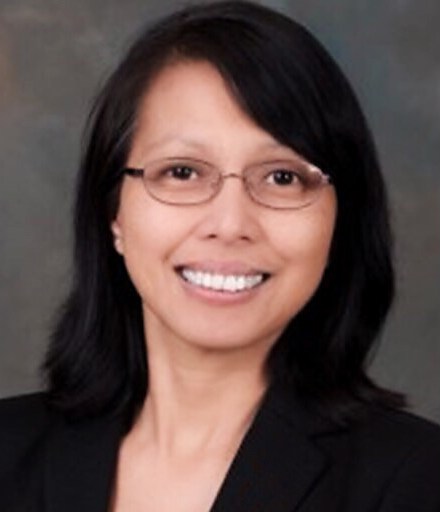 Presented by Partners in Medical Education, Inc. 2020
3
Learning Objectives
At the end of the session, participants will learn about:

The importance and function of an IRB

Ways to effectively work with your IRB
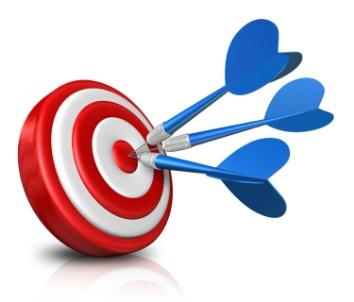 Presented by Partners in Medical Education, Inc. 2020
4
Some Feedback from Researchers
“The IRB does not understand what we are doing.”

“I don’t think the IRB understands that these are clinically low risk procedures.” 

“This is a QI project, why does it need to go through the IRB?”

 ”It took a good six to nine months to come up with a protocol that would appease them.” (Babb, 2017)
Presented by Partners in Medical Education, Inc. 2020
5
Some Feedback from the IRB
“The researchers do not understand the role of the IRB in protecting human subjects”

“The explanation was not clear.” 

“The proposal was poorly written.”
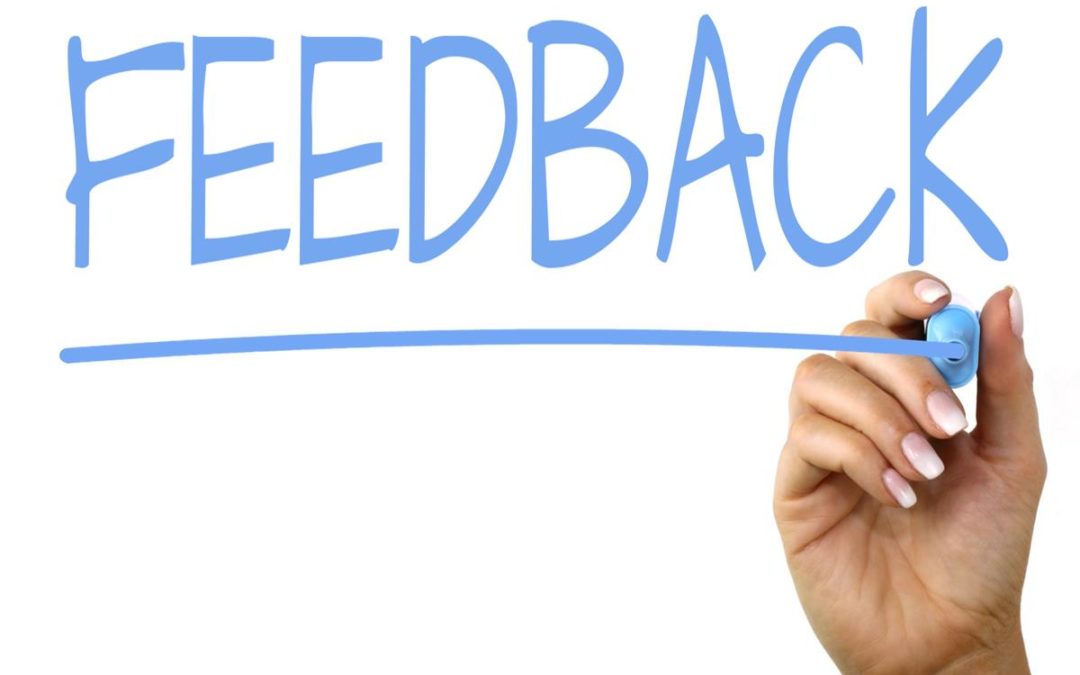 Presented by Partners in Medical Education, Inc. 2020
6
IRB and its Basic Functions
Ethics committee for research
IRB approval is a must for human subjects research.
Federal mandate for federally-funded human subjects research.
Common for institutions to have federally and non-federally-funded human subjects research to obtain IRB permission before proceeding with the project. 
Monitoring
Once approved, study must be conducted as approved by the IRB.
Kim WO. Institutional review board (IRB) and ethical issues in clinical research. Korean J Anesthesiol. 2012;62(1):3‐12. doi:10.4097/kjae.2012.62.1.3
Presented by Partners in Medical Education, Inc. 2020
7
ACGME Requirement on IRB?
There is no specific language that dictates a program must have an IRB

However, the scholarly outcomes ACGME require are not possible without an IRB or access to an IRB.
Presented by Partners in Medical Education, Inc. 2020
8
Why Do We Need an IRB?
Ethical Reason: History of Human Subjects Protection 

Nazi experiments 

Tuskegee Syphilis Study

1999, Death of Jesse Gelsinger

Current Violations
Babb, S., Birk, L. and Carfagna, L., 2017. Standard bearers: qualitative sociologists’ experiences with IRB regulation. The American Sociologist, 48(1), pp.86-102.
Presented by Partners in Medical Education, Inc. 2020
9
Why Do We Need an IRB?
Human Subjects Research
An activity that involves a systematic investigation with a goal to contribute to generalizable knowledge and involves a living individual about whom an investigator conducting research obtains data

Journal Requirement 
Ethical Review 
Impacts meeting ACGME scholarly requirements
Retractions
Presented by Partners in Medical Education, Inc. 2020
10
Why Do We Need an IRB?
Federal- Minimum requirements
NIH
Department of Health and Human Services “The Common Rule”
The FDA
The Privacy Rule (HIPAA)
Institutional- similar to federal or may go above and beyond federal guidelines
Not following IRB requirements constitutes federal and institutional violation.
Presented by Partners in Medical Education, Inc. 2020
11
Why Do We Need an IRB?
Protect Patients, Researchers and Institutions
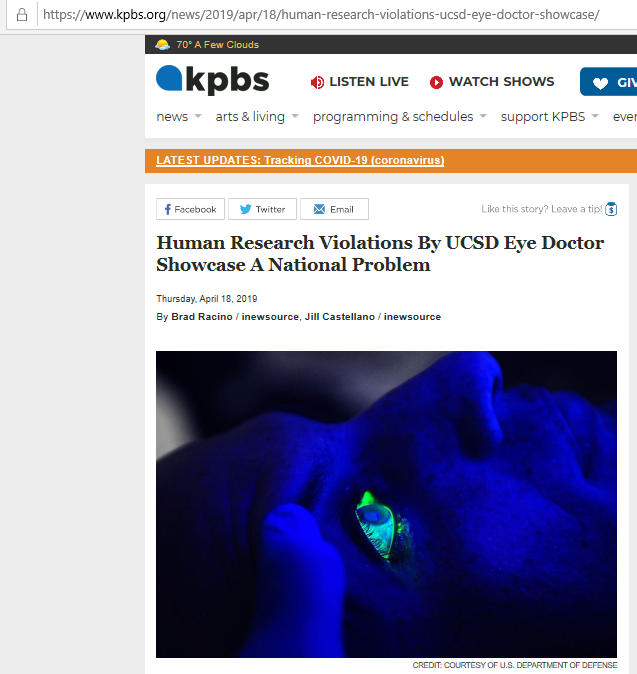 Presented by Partners in Medical Education, Inc. 2020
12
When Should IRB Approval be Obtained?
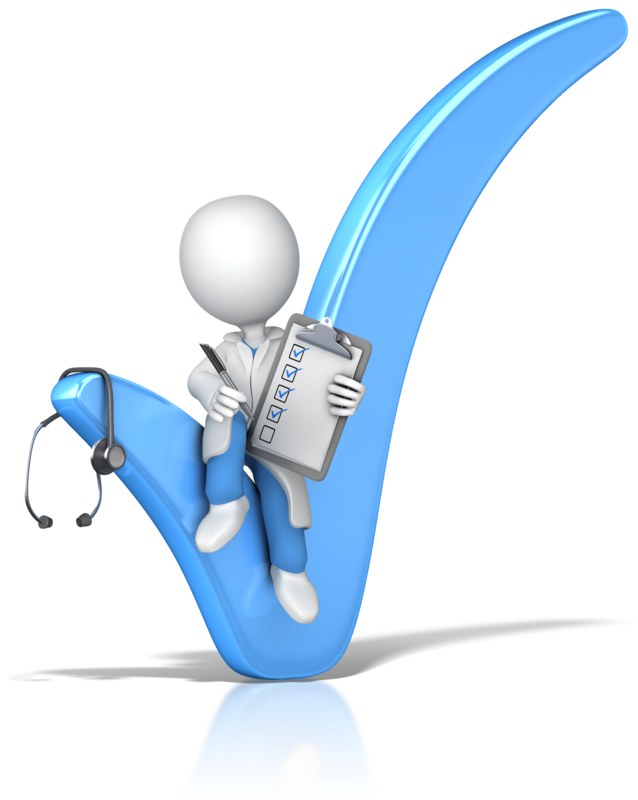 Prior to conducting human subjects research

There is no such thing as a retroactive IRB approval.
Important: Do not start research without IRB approval.
Presented by Partners in Medical Education, Inc. 2020
13
Common IRB Challenges
Tension between researchers and IRB.

Delays

Lack of standardization from one IRB to another
Presented by Partners in Medical Education, Inc. 2020
14
Solutions
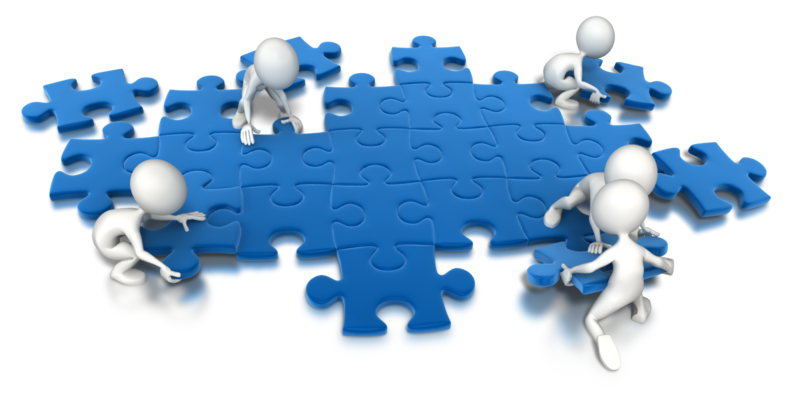 Presented by Partners in Medical Education, Inc. 2020
15
Solution 1: Cultivate a Positive Investigator-IRB Relationship
Communication, communication, communication

Keep up with and follow the requirements

Avoiding conflict
Cartwright, J.C., Hickman, S.E., Nelson, C.A. and Knafl, K.A., 2013. Investigators' successful strategies for working with institutional review boards. Research in nursing & health, 36(5), pp.478-486.
Presented by Partners in Medical Education, Inc. 2020
16
Solution 2: A Well- Written Proposal
IRB Problems with Clinical Studies
Work with seasoned researchers, statisticians, and methodologists.
Adams, P., Kaewkungwal, J., Limphattharacharoen, C., Prakobtham, S., Pengsaa, K. and Khusmith, S., 2014. Is your ethics committee efficient? Using “IRB Metrics” as a self-assessment tool for continuous improvement at the Faculty of Tropical Medicine, Mahidol University, Thailand. PloS one, 9(11).
Presented by Partners in Medical Education, Inc. 2020
17
Solution 3: Watch Out for Deadlines
IRB Approval Timeline of Non-Exempt Studies
Start early and allow a lot of time for delays.
Adams, P., Kaewkungwal, J., Limphattharacharoen, C., Prakobtham, S., Pengsaa, K. and Khusmith, S., 2014. Is your ethics committee efficient? Using “IRB Metrics” as a self-assessment tool for continuous improvement at the Faculty of Tropical Medicine, Mahidol University, Thailand. PloS one, 9(11).
Presented by Partners in Medical Education, Inc. 2020
18
Solution 4: Understand Their Language
Ongoing education
Distinction between research and treatment
IRB Processes and Requirements

Ask questions
Exempt: One of the most misunderstood IRB terms.
Cartwright, J.C., Hickman, S.E., Nelson, C.A. and Knafl, K.A., 2013. Investigators' successful strategies for working with institutional review boards. Research in nursing & health, 36(5), pp.478-486.
Presented by Partners in Medical Education, Inc. 2020
19
Solution 5: Understand The Process and Forms
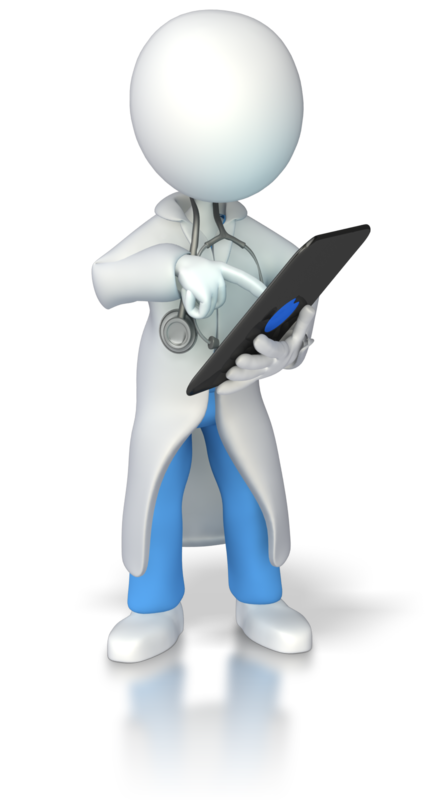 Steps involved


Forms to complete
Cartwright, J.C., Hickman, S.E., Nelson, C.A. and Knafl, K.A., 2013. Investigators' successful strategies for working with institutional review boards. Research in nursing & health, 36(5), pp.478-486.
Presented by Partners in Medical Education, Inc. 2020
20
Implications of Bad Relationship Between Researchers and IRB
Delay

Decreased Number of Studies

Deception

Violations

Retraction of Publications
Presented by Partners in Medical Education, Inc. 2020
21
A Few Commonly Asked Questions
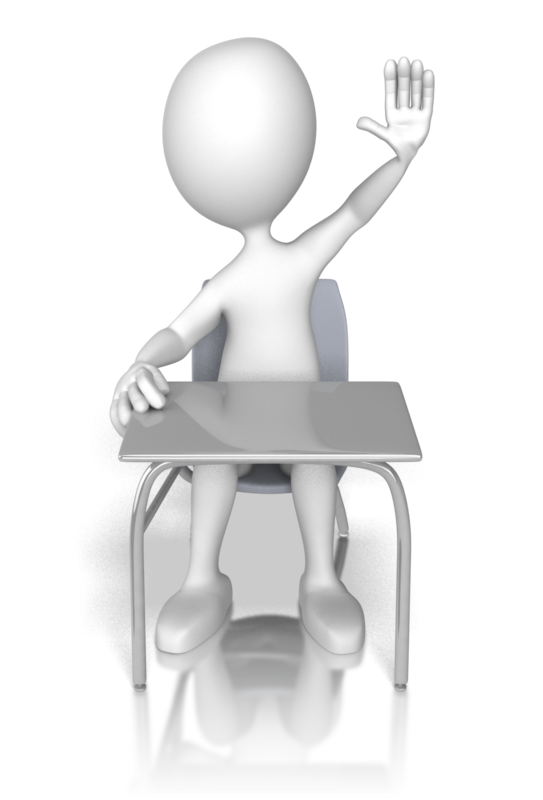 Presented by Partners in Medical Education, Inc. 2020
22
Chart Reviews Have to Go Through the IRB?
Yes, even if it is de-identified data.
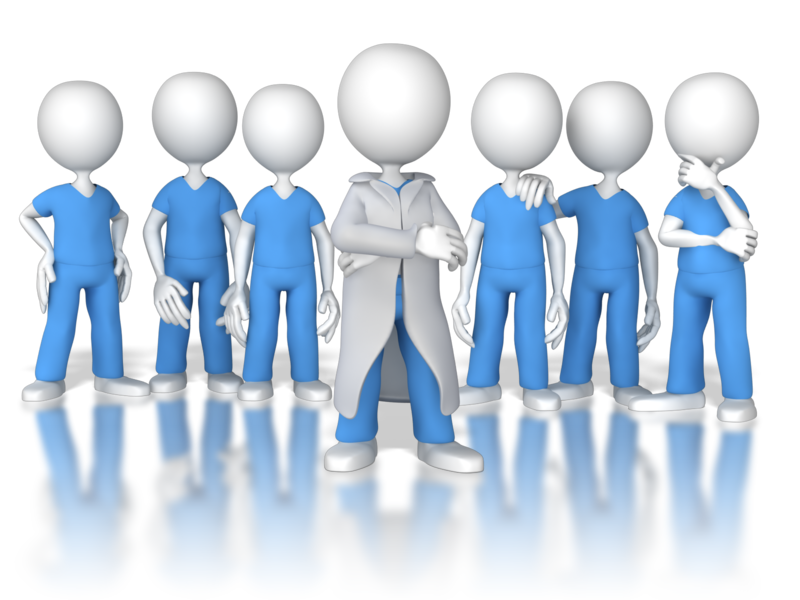 Presented by Partners in Medical Education, Inc. 2020
23
What About QI Projects?
Quality Improvement (QI) projects are small scholarly activities aimed at improving processes or outcomes. 

Institutional policies determine whether QI projects go through an IRB or not.
Presented by Partners in Medical Education, Inc. 2020
24
Exempt Projects Do Not Need to Go Through the IRB, Right?
Sorry, but those projects need to.

IRB Review Levels 
Exempt
Expedited
Full Review
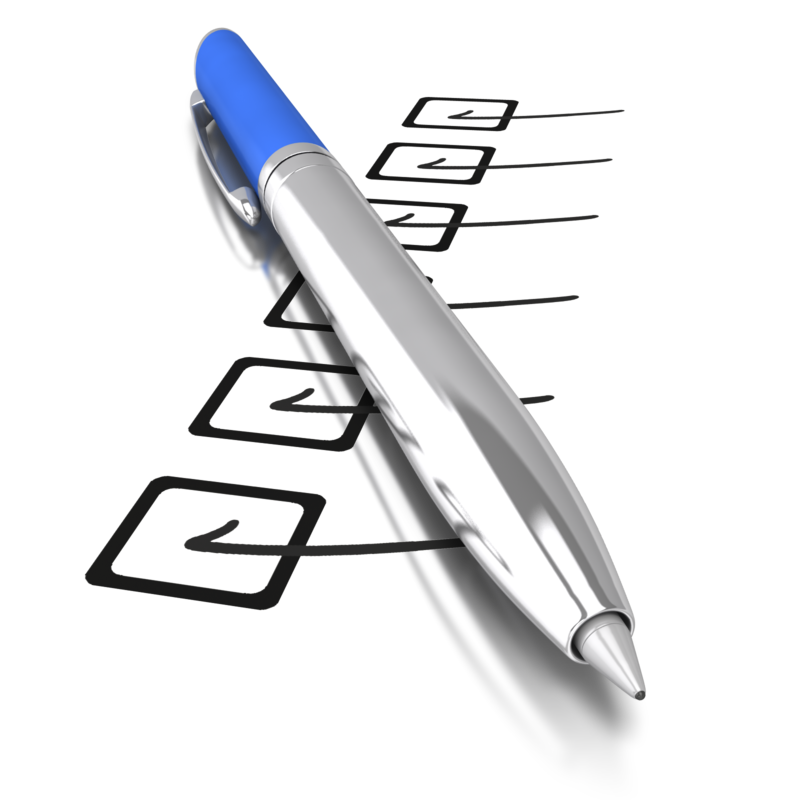 Presented by Partners in Medical Education, Inc. 2020
25
Who Determines IRB Review Levels?
Not the Researchers.

Your IRB determines this.
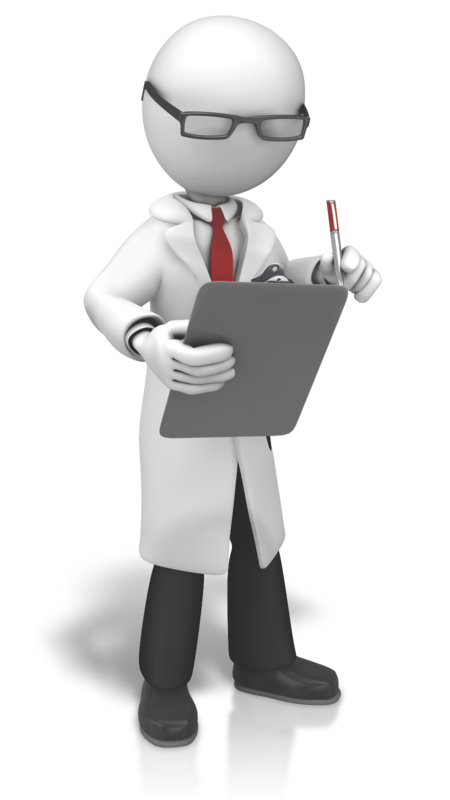 Presented by Partners in Medical Education, Inc. 2020
26
How About Working with Multiple IRBs?
Every IRB is Different

Multi-site studies

Inter-institutional Agreement
Presented by Partners in Medical Education, Inc. 2020
27
After IRB Approval, I Do Not Need to Do Anything Anymore, Right?
No, there are still a few things you need to address.

Examples
Project End Date

Continuing Review 

Modification

Closing the Project
Presented by Partners in Medical Education, Inc. 2020
28
What are IRBs Doing to Streamline the Process?
A study explored how IRBs respond to PIs

Formal and informal

Educating PIs

Helping PIs

The approach varies
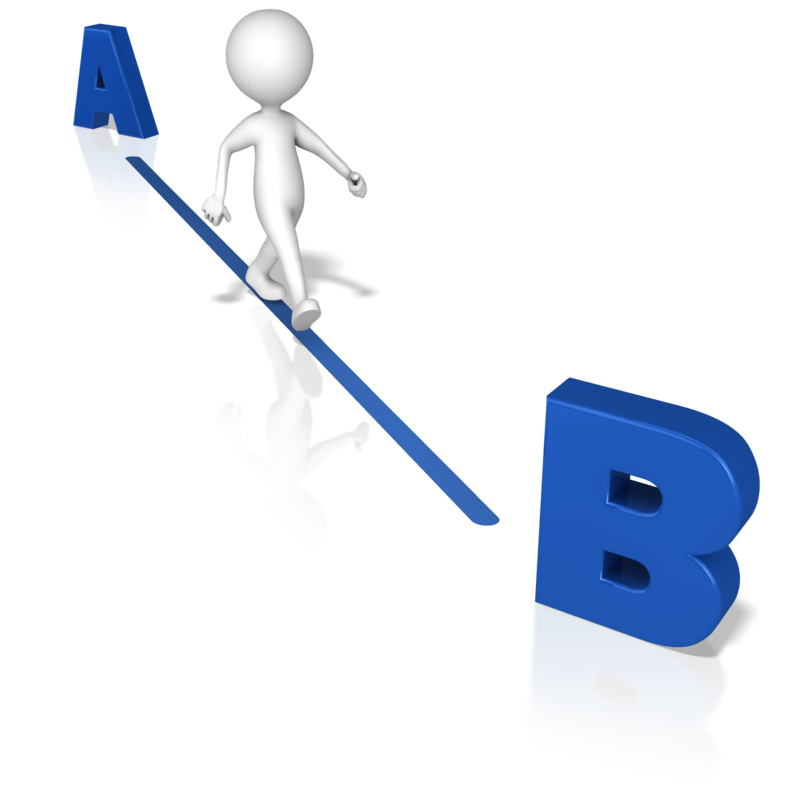 Klitzman, R., 2012. From anonymity to “open doors”: IRB responses to tensions with researchers. BMC research notes, 5(1), p.347.
Presented by Partners in Medical Education, Inc. 2020
29
Ways Administrators Could Help
Establishing a working relationship with the IRB

Requirements 

IRB checklist 

Deadline reminder

Forms
Presented by Partners in Medical Education, Inc. 2020
30
Best Practices
Presented by Partners in Medical Education, Inc. 2020
31
Key Take-Away
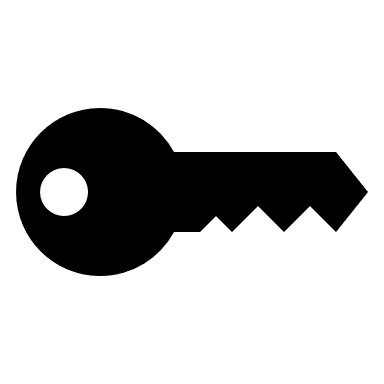 A positive and effective working 
relationship with the IRB ensure meeting federal and institutional requirements to protect participants, institutions, and the community we serve.
Presented by Partners in Medical Education, Inc. 2020
32
References
Adams, P., Kaewkungwal, J., Limphattharacharoen, C., Prakobtham, S., Pengsaa, K. and Khusmith, S., 2014. Is your ethics committee efficient? Using “IRB Metrics” as a self-assessment tool for continuous improvement at the Faculty of Tropical Medicine, Mahidol University, Thailand. PloS one, 9(11).
Babb, S., Birk, L. and Carfagna, L., 2017. Standard bearers: qualitative sociologists’ experiences with IRB regulation. The American Sociologist, 48(1), pp.86-102.
Boser, S., 2007. Power, ethics, and the IRB: Dissonance over human participant review of participatory research. Qualitative Inquiry, 13(8), pp.1060-1074.
Bledsoe, C.H., Sherin, B., Galinsky, A.G. and Headley, N.M., 2007. Regulating creativity: Research and survival in the IRB iron cage. Nw. UL Rev., 101, p.593.
Byerly, W.G., 2009. Working with the institutional review board. American Journal of Health-System Pharmacy, 66(2), pp.176-184. 
Cartwright, J.C., Hickman, S.E., Nelson, C.A. and Knafl, K.A., 2013. Investigators' successful strategies for working with institutional review boards. Research in nursing & health, 36(5), pp.478-486.
Ellis, A., Center, C.L. and Campus, W.T., 2012. The Institutional Review Board “Working with the Institutional Review Board (IRB)”.
Getz, K.A., 2011. Frustration with IRB bureaucracy & despotism. Applied Clinical Trials, 20(1), p.26.
Grady, C., 2015. Institutional review boards: Purpose and challenges. Chest, 148(5), pp.1148-1155.
Presented by Partners in Medical Education, Inc. 2020
33
References
Graham, D.G., Spano, M.S. and Manning, B., 2007. The IRB challenge for practice-based research: strategies of the American Academy of Family Physicians National Research Network (AAFP NRN). The Journal of the American Board of Family Medicine, 20(2), pp.181-187.
Henry, S.G., Romano, P.S. and Yarborough, M., 2016. Building trust between institutional review boards and researchers.
Jerry Menikoff MD, J.D., 2010. The paradoxical problem with multiple-IRB review. The New England journal of medicine, 363(17), p.1591.
Katz, Jack. 2007. "Toward a Natural History of Ethical Censorship." Law & Society Review 41(4):797-810.
Kim WO. Institutional review board (IRB) and ethical issues in clinical research. Korean J Anesthesiol. 2012;62(1):3‐12. doi:10.4097/kjae.2012.62.1.3
Klitzman, R., 2012. From anonymity to “open doors”: IRB responses to tensions with researchers. BMC research notes, 5(1), p.347.
Liberale, A.P. and Kovach, J.V., 2017. Reducing the Time for IRB Reviews: A Case Study. Journal of Research Administration, 48(2), pp.37-50.
Schrag, Zachary M. 2010. Ethical Imperialism: Institutional Review Boards and the Social Sciences 1965-2009. Baltimore, MD: Johns Hopkins University Press.
Stark, Laura J. M. 2007. "Victims in our Own Minds? IRBs in Myth and Practice.(Institutional Review Boards)(Response to Article by Malcolm M. Feeley in this Issue, p. 757)." Law & Society Review, 12/01, pp. 777. 
Whitney, S.N., Alcser, K., Schneider, C.E., McCullough, L.B., McGuire, A.L. and Volk, R.J., 2008. Principal investigator views of the IRB system. International journal of medical sciences, 5(2), p.68.
Presented by Partners in Medical Education, Inc. 2020
34
Download your Summer/ Fall Webinar Education Schedule
https://partnersinmeded.com/educational-resources/
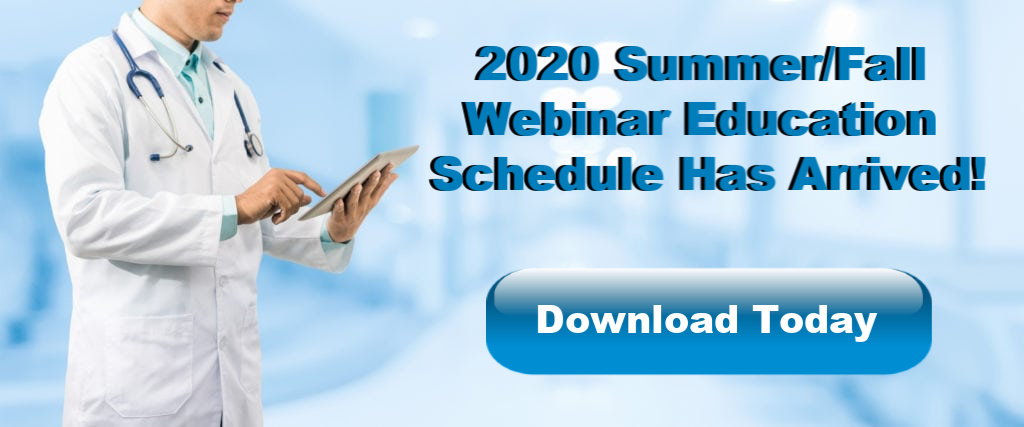 Presented by Partners in Medical Education, Inc. 2020
35
Upcoming Live Webinar

       Digging for Data 102Tuesday, June 11, 2020  12:00pm – 1:00pm EST

          Demystifying DiversityTuesday, July 7, 2020  12:00pm – 1:00pm EST

     Faculty Development Planning: Sponsoring Institution RoleThursday, July 16, 2020  12:00pm – 1:00pm EST

           ADS Annual Update: Best PracticesTuesday, July 28, 2020  12:00pm – 1:00pm EST
Latest On-Demand Webinars
Creating a Diverse Workforce

APE Reconstructed

Digging for Data 101
PEC: Best PracticesResearch and Scholarly Process in a Nutshell: Getting StartedAsk Partners – Spring FreebieLessons Learned: Accepting Displaced Orphan Residents

Is your Coordinator Well Enough: Coordinators as Role Models of Wellness
Research Proposal Development: Tips for SuccessWorking with your Governing Board
NEW Faculty Development Series
15 Minutes to Effective Feedback
Toolbox for Teaching Millennials

Taking Supervision to the Next Level
Contact us today to learn how our Educational
Passports can save you time & money! 
724-864-7320
www.PartnersInMedEd.com
Presented by Partners in Medical Education, Inc. 2020
36
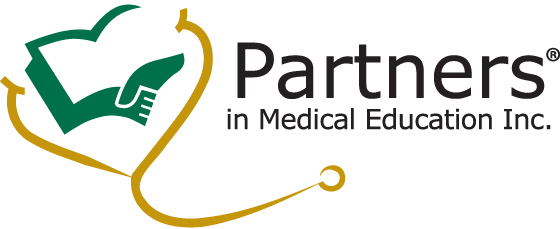 Partners in Medical Education, Inc. provides comprehensive consulting services to the GME community.  
Partners in Medical Education
724-864-7320  |  info@PartnersInMedEd.com

Grace Brannan, PhD
  gdbconsulting@outlook.com

www.PartnersInMedEd.com
Presented by Partners in Medical Education, Inc. 2020
37